Coordenação e Colaboração entre Controle Interno e Controle Externo 
Situação Atual e Oportunidades de Melhoria



Cons. Valdecir Pascoal
Presidente da Atricon e do TCE-PE

Maio de 2015
Brasilia, DF
Agenda
Motivação
Fundamento Constitucional
Situação Atual
Oportunidades de Melhoria
Iniciativas Atricon
Conclusões
Motivação
Sociedade clama por serviços públicos de qualidade e pelo combate à corrupção
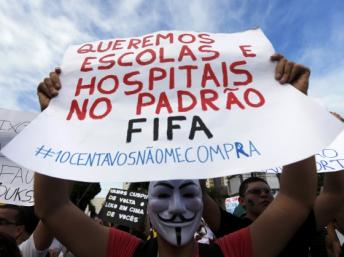 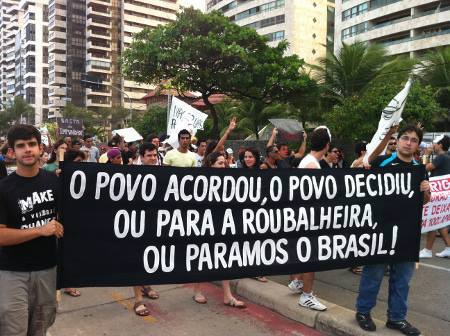 Fundamento Constitucional
Fundamento Constitucional
Atuação de integrada dos Controles Externo e Interno é comandada pela Constituição (Artigos 31, 70 e 74, § 1º)
Situação Atual
Situação atual
Sistemas de Controle Interno de órgãos e empresas públicas carentes de estruturação e melhoria (principalmente nos municípios)

Levantamento do IGG (Índice Geral de Governança) realizado pelo TCU em parceria com IRB, Atricon e 29 Tribunais de Contas (Dado: 54% dos CI e AI  iniciando / insuficientes)

 Pouca “colaboração” entre Controle Interno e Controle Externo

Necessidade de ações, projetos e fomento
Oportunidades de Melhoria
Oportunidades de Melhoria
Reforma Constitucional

Cooperação: CI – Tribunais de Contas – Entidades (Atricon, CONACI, IRB, BANCO MUNDIAL...)

Iniciativas da Atricon
Iniciativas Atricon
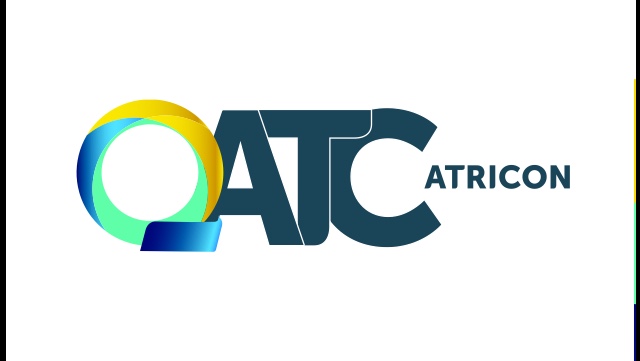 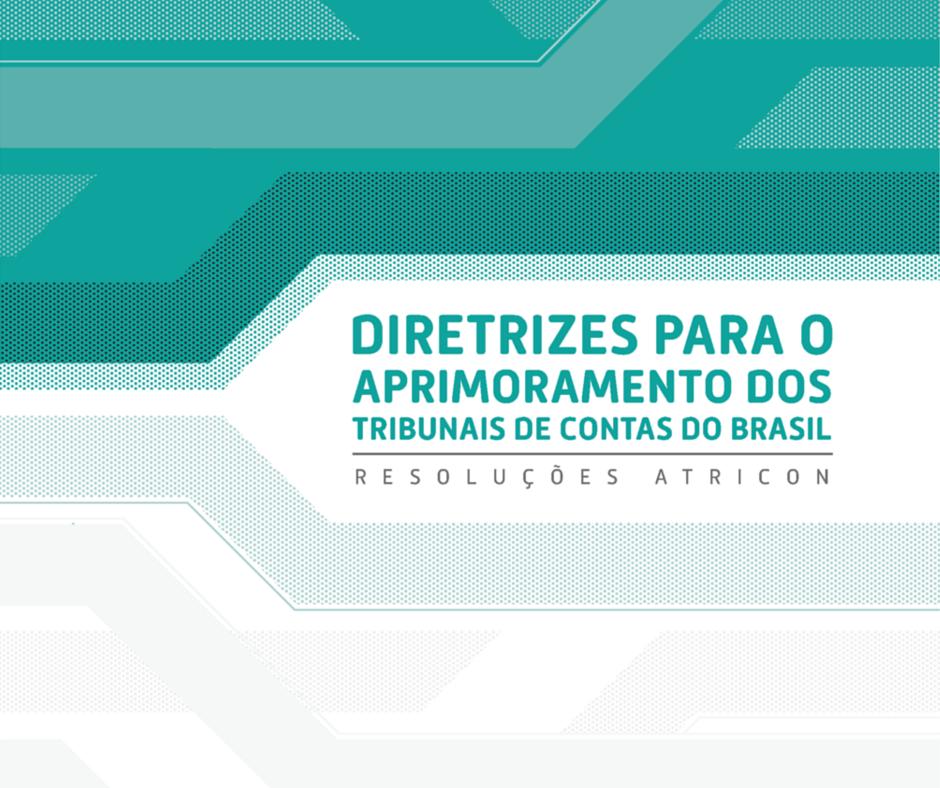 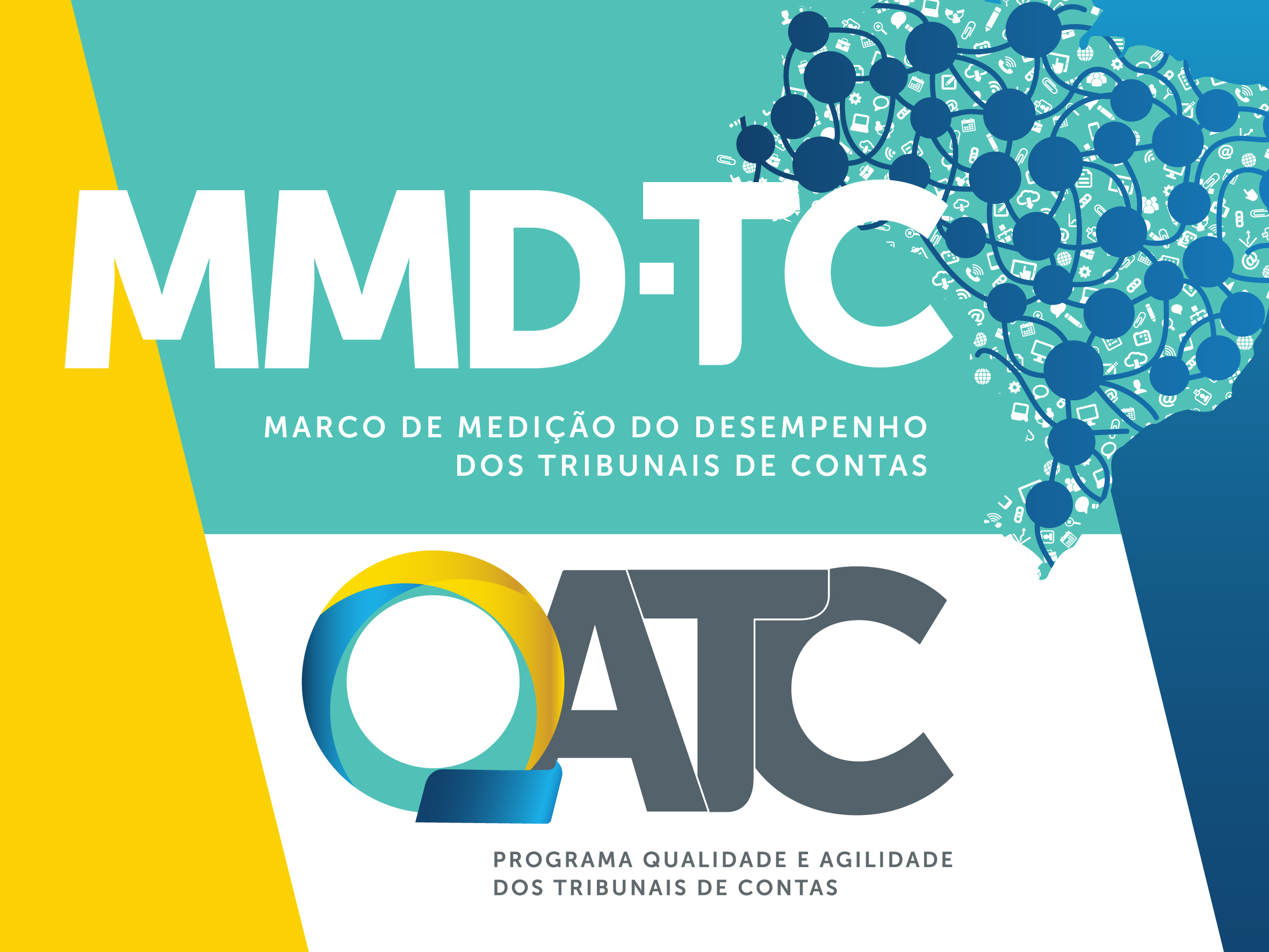 Resolução Atricon nº 04/2014
Estabelece diretrizes para implantação do Sistema de Controle Interno nos Tribunais de Contas

 Define normas de referência para estruturação e funcionamento do Sistema de Controle Interno dos Tribunais de Contas
Resolução Atricon nº 05/2014
Estabelece diretrizes para os Tribunais de Contas concernentes à sua missão de estimular a implantação, fiscalizar e de avaliar o desenho e o funcionamento do Sistema de Controle Interno dos jurisdicionados

 Define normas de referência para estruturação e funcionamento do Sistema de Controle Interno dos jurisdicionados, a fim de padronizar critérios mínimos para subsidiar a atuação dos Tribunais de Contas
Resolução nº 01/2015
Aprimoramento do Diagnóstico dos Tribunais de Contas, com estruturação metodológica baseada no SAI-PMF

 Ferramenta que permite avaliar de forma estruturada o desempenho dos TCs à luz das boas práticas internacionais e diretrizes de qualidade estabelecidas pela Atricon

 “Repositório” de mais de 500 boas práticas para Tribunais de Contas

 1 indicador e cerca de 30 critérios (boas práticas) relativos ao Controle Interno
Conclusões
Controle Externo X Controle Interno?
Controle
Interno
Controle
Externo
Integração
Eficiência
Accountability
Muito obrigado!

http://www.atricon.org.br